Fig. 4. H+/K+ ATPase-specific T cells proliferated to the same degree in BALB/cCrSlc and ...
Int Immunol, Volume 19, Issue 9, September 2007, Pages 1135–1144, https://doi.org/10.1093/intimm/dxm087
The content of this slide may be subject to copyright: please see the slide notes for details.
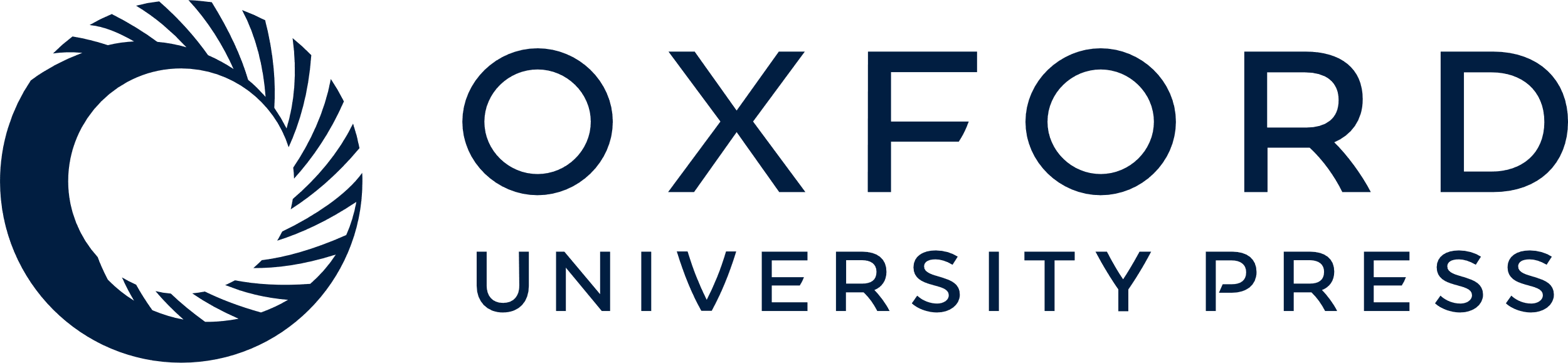 [Speaker Notes: Fig. 4. H+/K+ ATPase-specific T cells proliferated to the same degree in BALB/cCrSlc and BALB.B6-GasaA mice. CFSE-labelled A23 T cells were injected into BALB/cCrSlc and BALB.B6-Gasa congenic mice (n = 3 per group). After 72 h, paragastric and inguinal lymph node cells from recipient mice were stained with antibodies and analysed by flow cytometry. (a) Representative plots showing CFSE fluorescence and anti-CD4 staining of A23 cells in the paragastric and inguinal lymph nodes of BALB/cCrSlc and BALB.B6-GasaA mice. (b) The mean percentage of cells that had lower levels of CFSE than the parental population (proliferating A23 cells) in the paragastric and inguinal lymph nodes of BALB/cCrSlc and BALB.B6-GasaA mice. Error bars represent standard deviation.


Unless provided in the caption above, the following copyright applies to the content of this slide: © The Japanese Society for Immunology. 2007. All rights reserved. For permissions, please e-mail: journals.permissions@oxfordjournals.org]